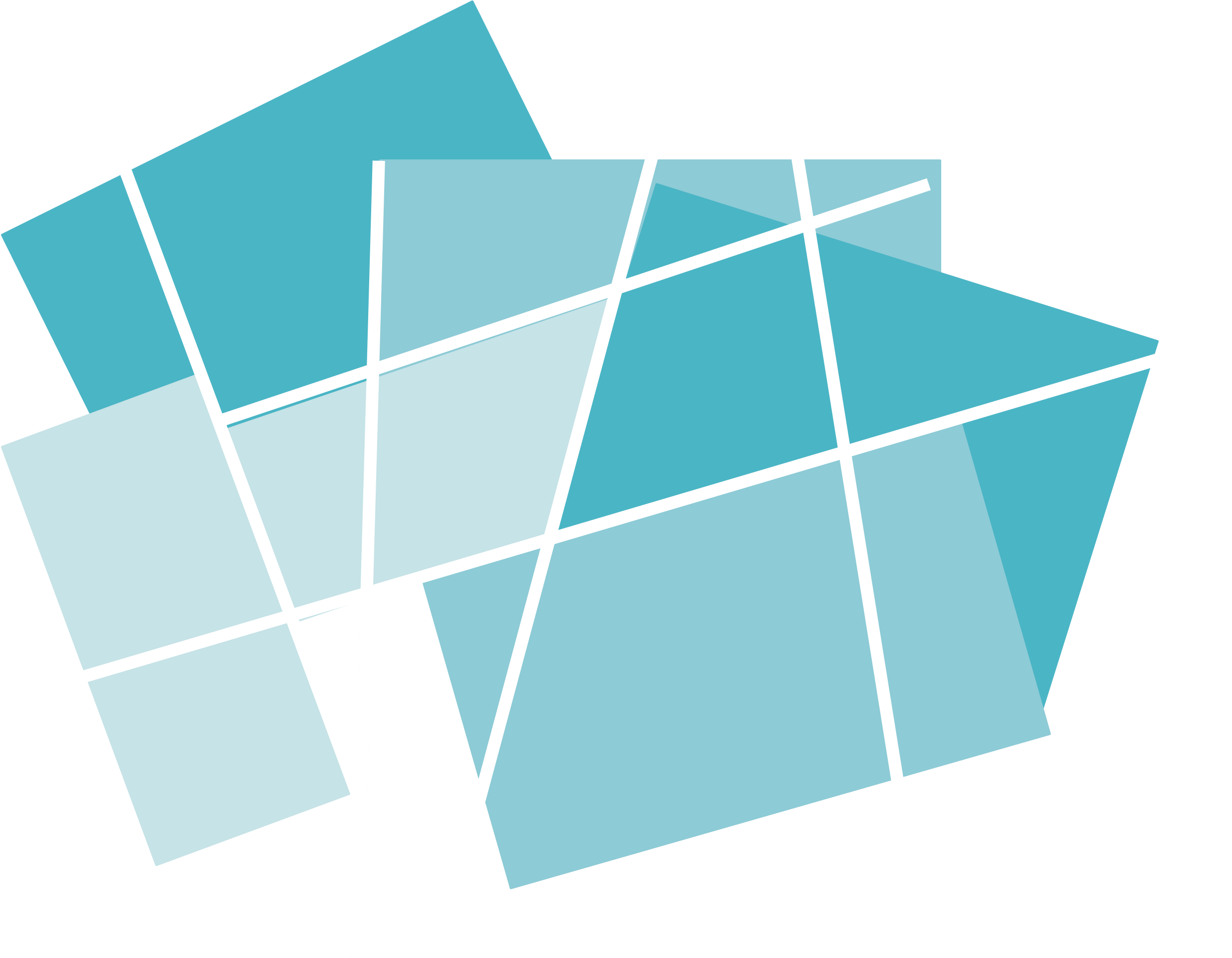 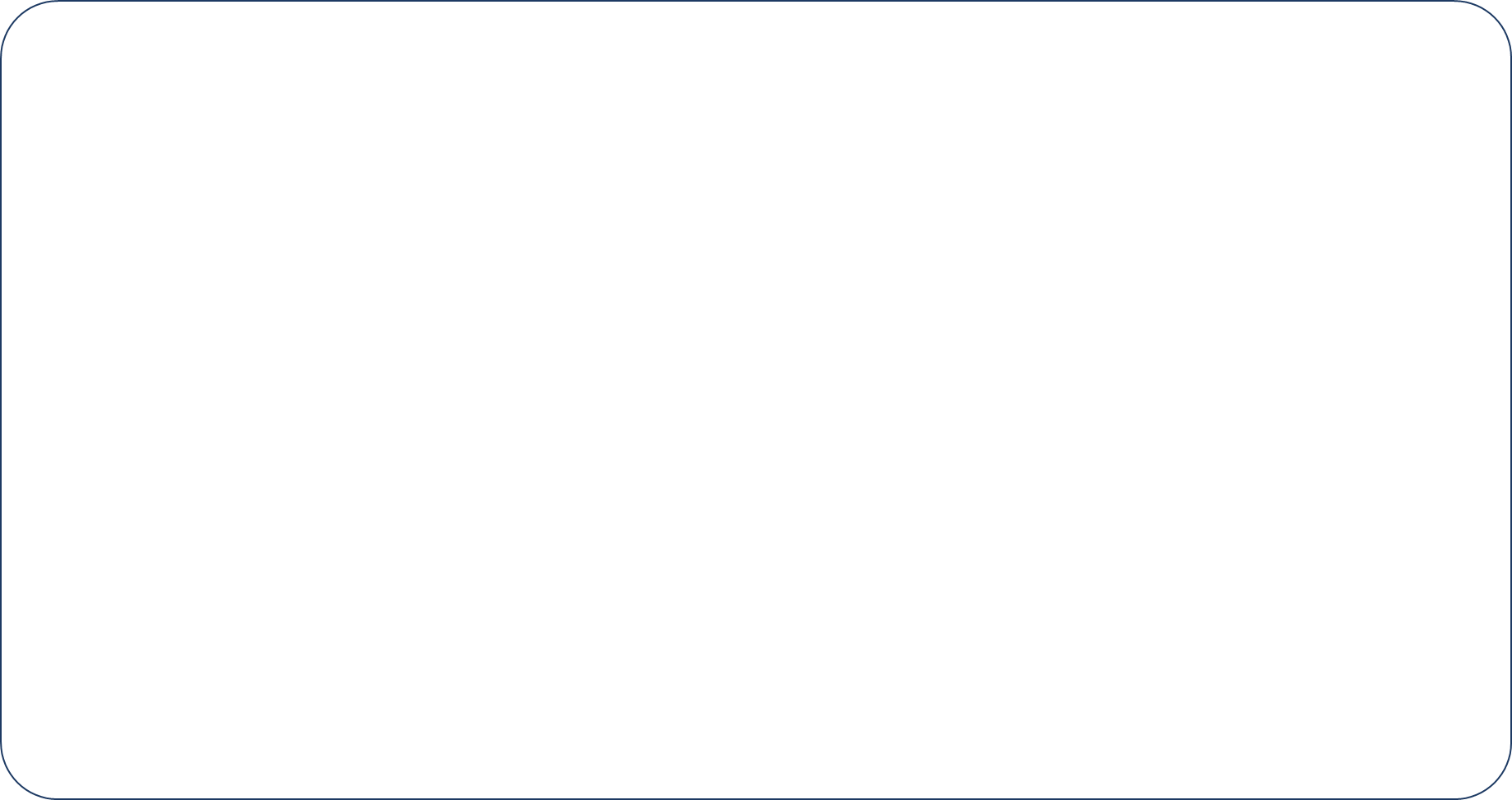 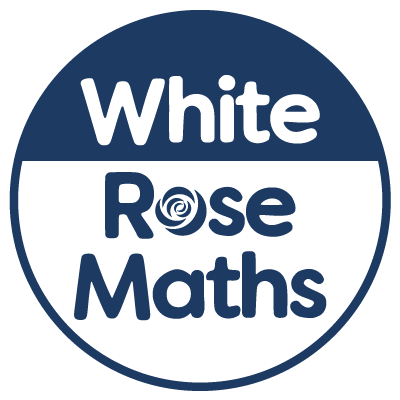 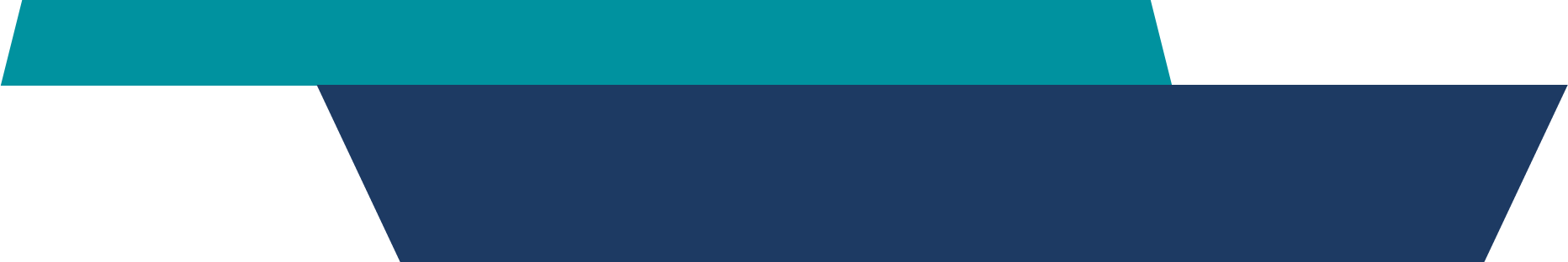 Year 2 - Autumn - Block 2
Addition & Subtraction
Here is an incomplete bar model.

The total is greater than 10 but less than 20







What could the missing numbers be?

How many different combinations can you find?
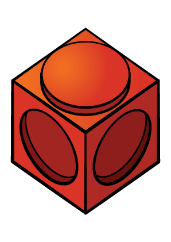 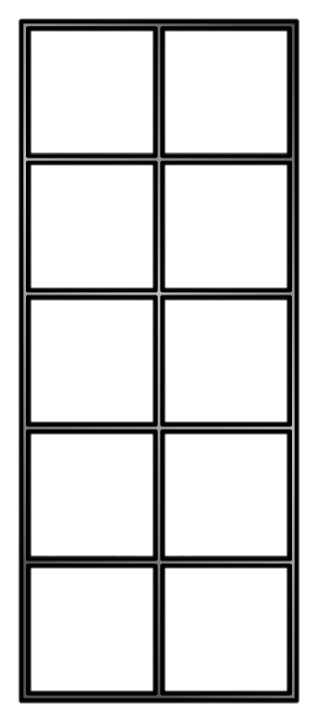 2
Rosie says, 




Ron disagrees.
Who is correct? Can you prove it?
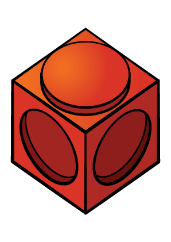 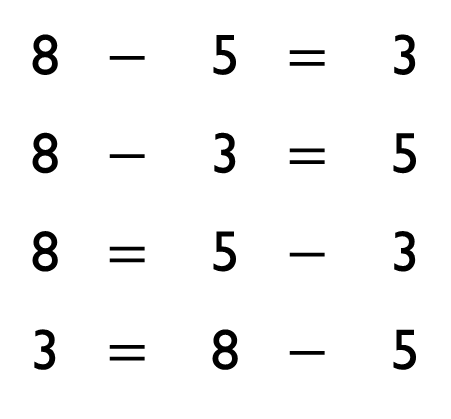 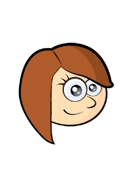 I think that all of these facts are correct because the numbers are related
3
Which of the representations are equivalent to the bar model?
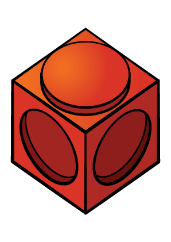 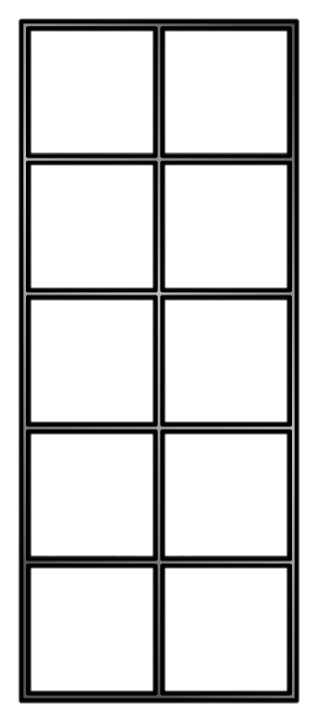 There are 9 cars in a car park, 3 cars leave.
− 3
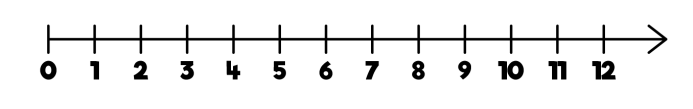 4
5
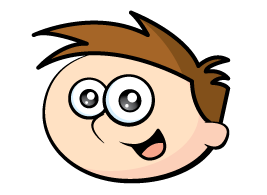 These calculations can’t be right.
6